Филиал МАДОУ «Детский сад №26 – комбинированного вида» - «Детский сад №27» 623103, Свердловская обл., г. Первоуральск, ул. 50 лет СССР 26А, тел. 8(3439)63-70-35Методическая разработка дидактическая игра«МОЯ БУДУЩАЯ ПРОФЕССИЯ СТОМАТОЛОГ»
Подготовила: 
Белёва Ирина Николаевна,
воспитатель 1 кв.категории
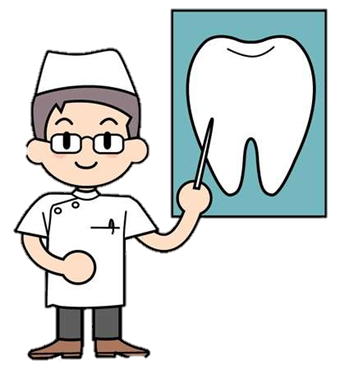 городской округ Первоуральск, 2022
Игра «Моя будущая профессия – стоматолог» для детей старшего дошкольного возраста
Цель: систематизация представлений детей по теме «Профессия – стоматолог»
Задачи:
активизировать и обобщить представления у детей о профессии стоматолог, закрепить понятия о важности этой профессии, для всех людей;
развивать связную речь, слуховое внимание, обогащать и активизировать словарный запас; умение отвечать на вопросы; развивать мелкую моторику;
прививать детям любовь к художественному слову; воспитывать терпение, старание, аккуратность; воспитывать уважительное отношения к труду взрослых.
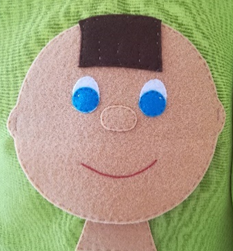 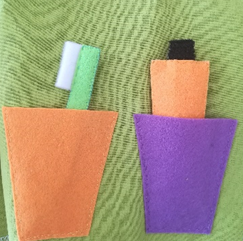 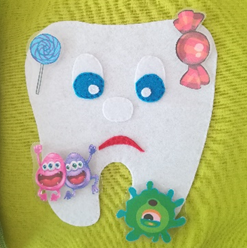 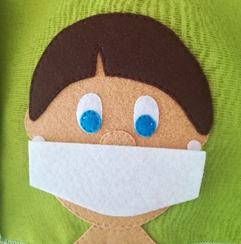 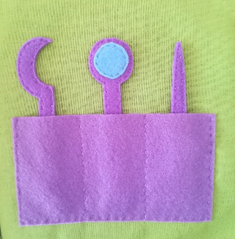 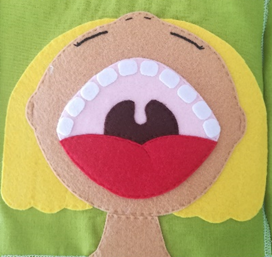 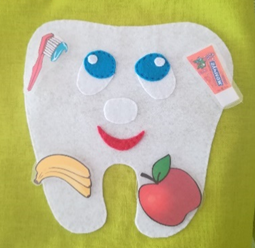 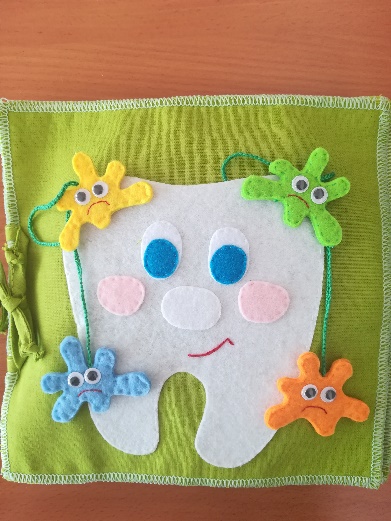 С зубками имеет дело,Вырывает очень смело.Этот доктор очень рад,Когда они здоровые стоят.Жизненный ваш путь долог,Если рядом (стоматолог).
А теперь прошу на кресло,Занимайте быстро место,Открывайте шире рот,Ждите: доктор подойдет.Проведет в зубах раскопки,Пломбы сделает и скобки,Удалит больной осколок…Это чудный …(стоматолог)
В тюбике она живёт,
Змейкой из него ползёт,
Неразлучна с щёткой часто
Мятная зубная (зубная паста)
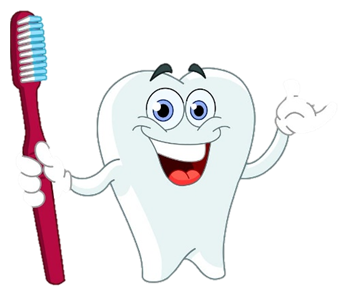 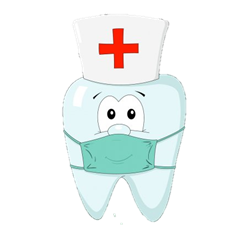 Красные двери в пещере моей,Белые звери сидят у дверей.И мясо, и хлеб - всю добычу мою -Я с радостью белым зверям отдаю.(Губы, зубы, рот)
Я как белый червячок
Выползу на щётку.
И почищу я зубок
Каждому ребёнку.
(зубная паста)
Хоть на вид она не очень хорошаИ немножечко похожа на ежа,Очень любит перед тем, как лягу спать,На зубах моих минутку поплясать.(Зубная щетка)
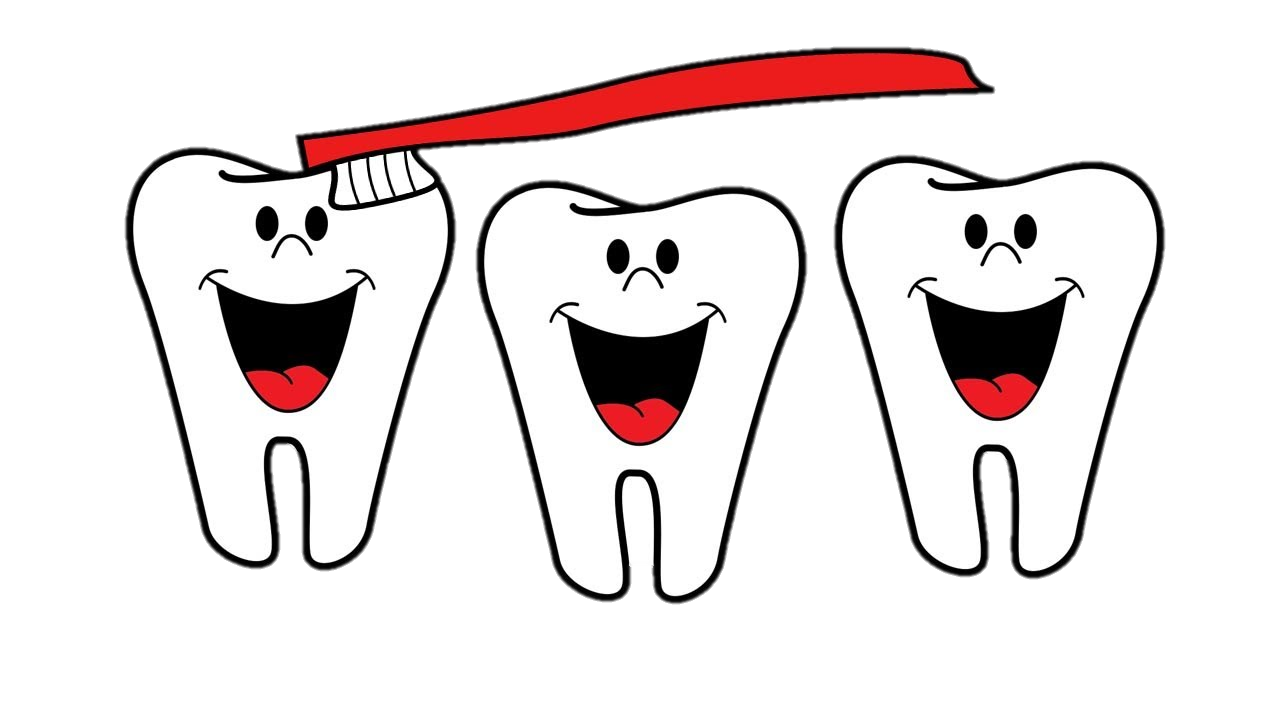 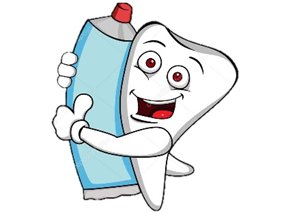 Ход игры: просмотр игры начинается с вводной беседы воспитателя о профессии – стоматолог. Акцент делается на ее важности для всех жителей земли. С помощью игры дети могут не только познакомиться с профессией стоматолог, но и закрепить уже имеющиеся у них знания. На каждой странице предлагается картинка с помощью которой ребенок: обобщает свои знания по профессии – стоматолог; расширяет понятия о важности правильного питания для здоровья зубов; знакомится с необходимыми инструментами в стоматологии; прививает любовь к чистке зубов и правильному уходу за полостью рта.
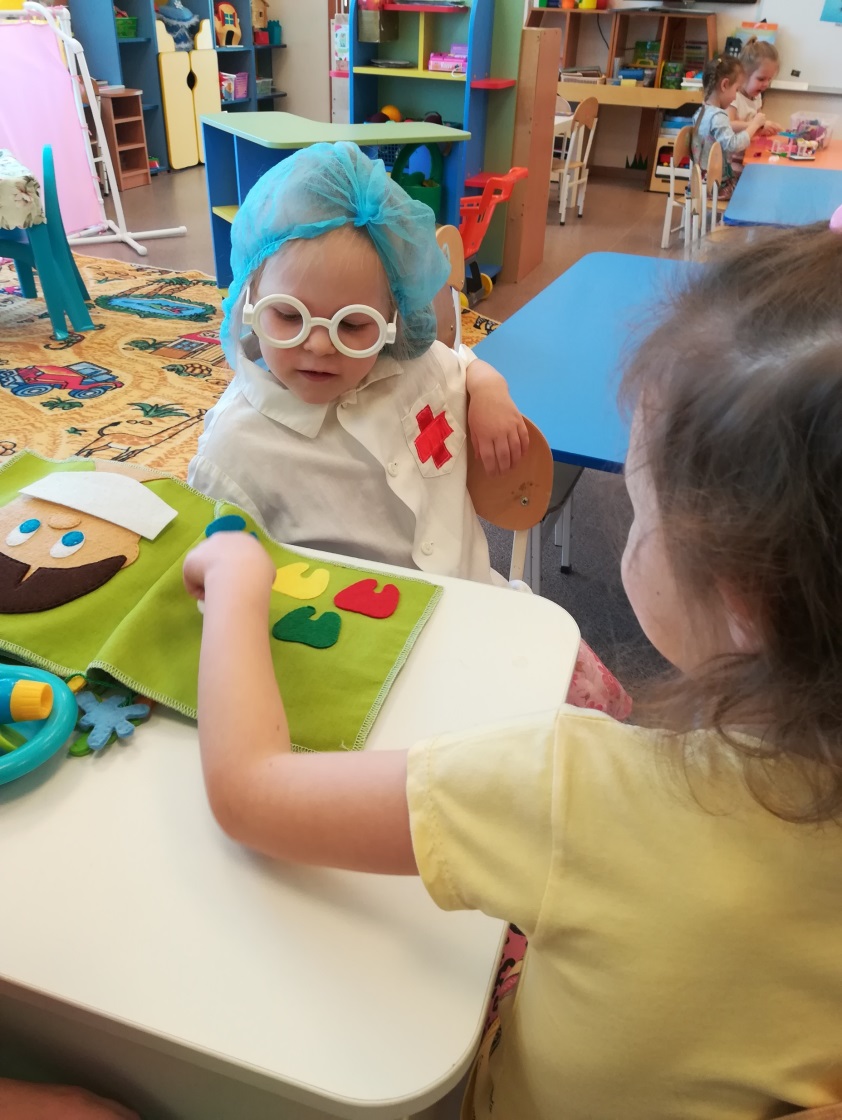 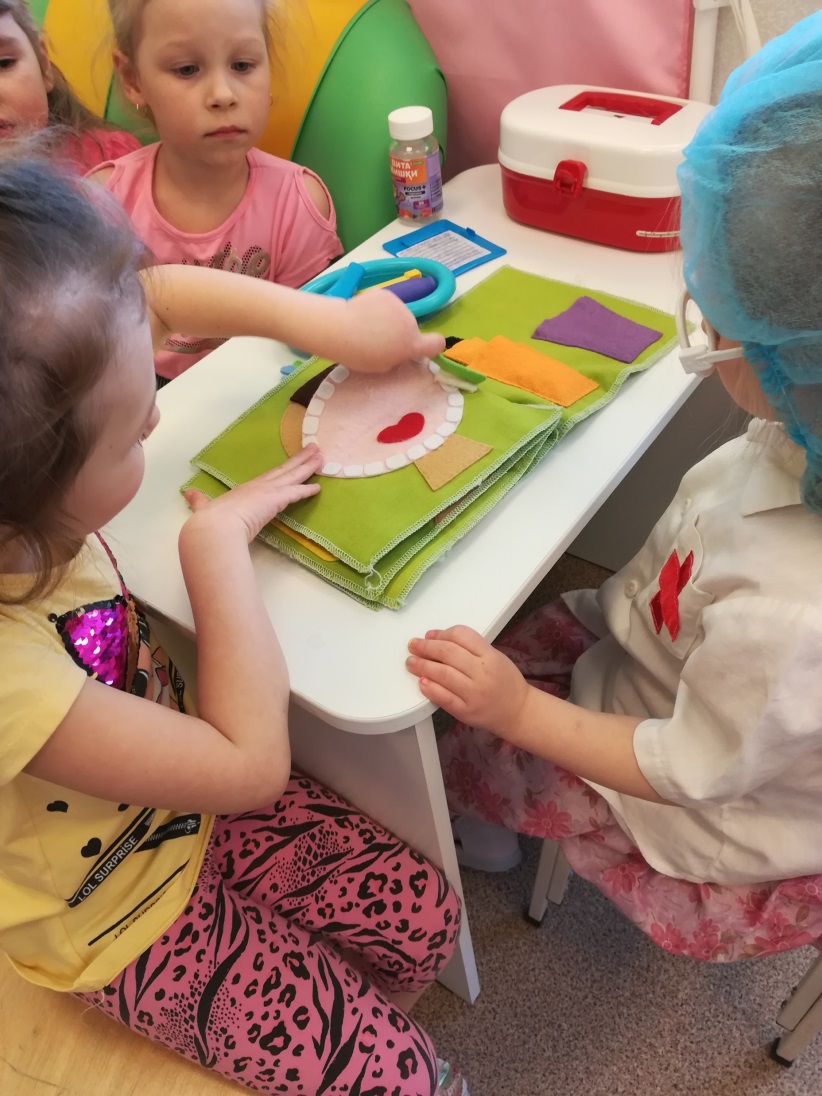 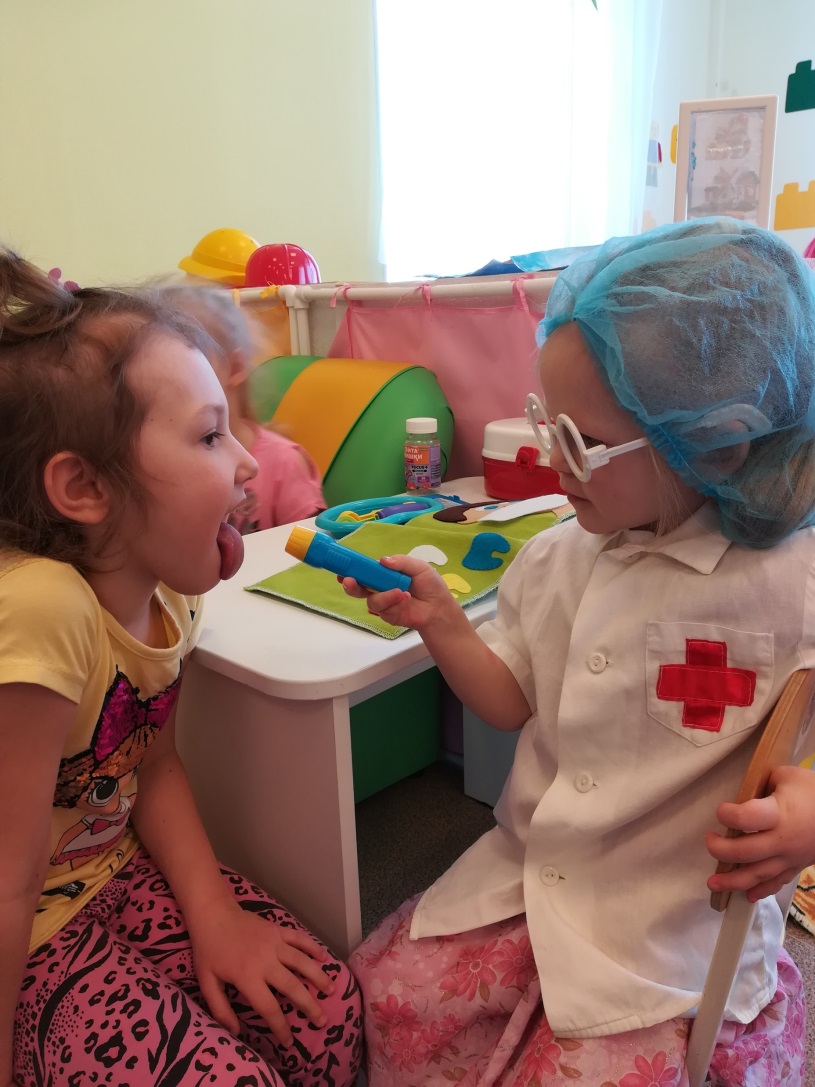 Спасибо за внимание!